Äldre samt vård och omsorgsförvaltningen
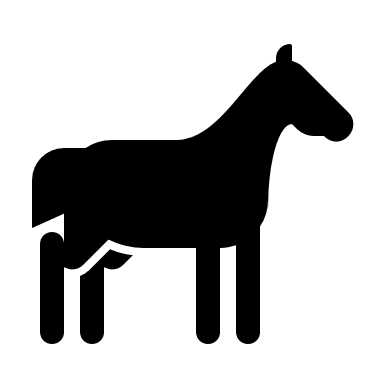 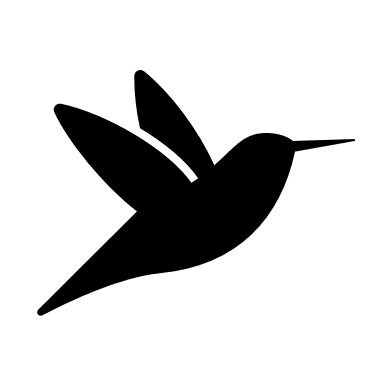 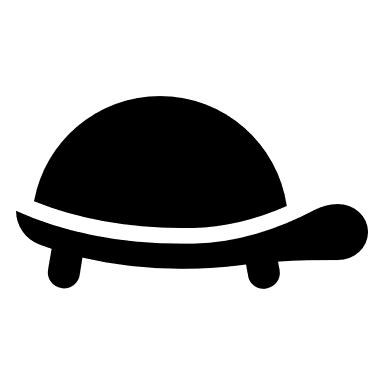 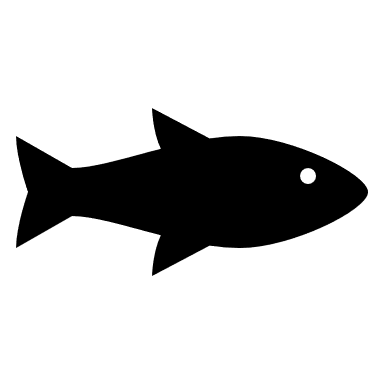 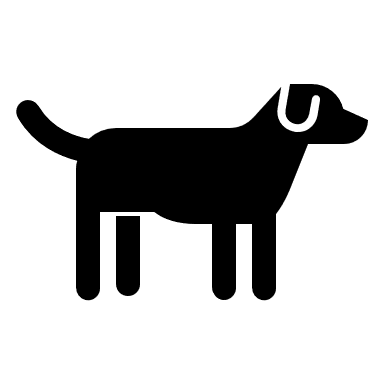 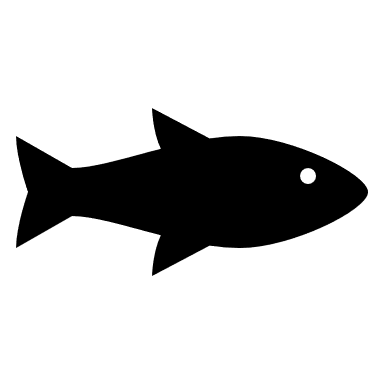 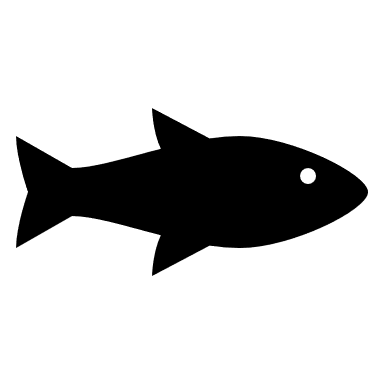 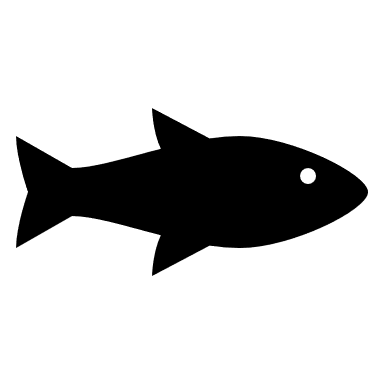 Till dig som är djurägare
Har du planerat för ditt djur?
Kommunens personal kan i regel inte ta hand om ditt djur när du inte är hemma.
Om du har djur måste du därför själv göra upp en plan för hur det ska tas omhand när du är borta. Det är även ditt ansvar att kontakta den som ska sköta om djuret.
Berätta för personalen om din planering. Säg till om du inte kunnat planera för dina djur så hjälper vi dig att formulera en plan.
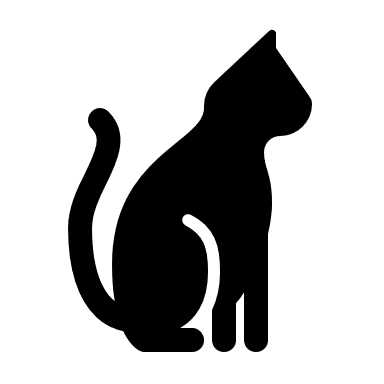 Vad händer om jag inte planerar?
Om ingen tar hand om djuret kan Länsstyrelsen besluta att ditt djur ska omhändertas. Då öppnar polisen din dörr och hämtar djuret. Djuret skjutsas sedan till ett djurhem och Länsstyrelsen beslutar vad som sedan ska hända med djuret.
goteborg.se
Kontakta följande person om jag inte kan ta hand om mitt djur:Namn:Telefon:E-post:Övrig information: